88 FSS/FSCA
Security, Civilian Personnel
Wright-Patterson AFB OH

Security Fundamentals
Mr. Ray Scriven
26 September 2022
Objectives
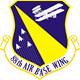 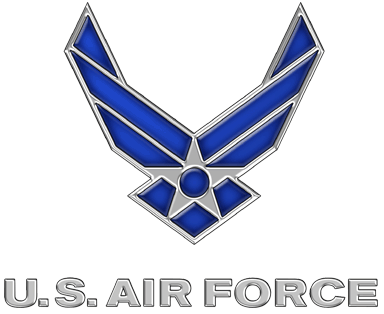 _________________ Aim High … Fly – Fight – Win!    _________________
Understanding the Security Clearance Process

Actions required to obtain a security clearance
What is a Security Clearance?
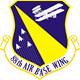 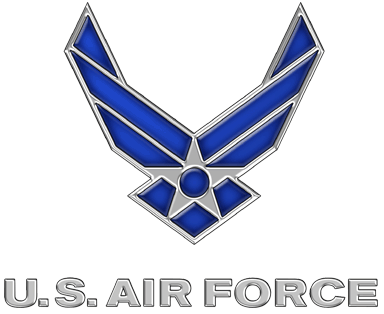 _________________ Aim High … Fly – Fight – Win!    _________________
A security clearance is a status granted to individuals allowing them access to national security information which also includes access to restricted areas. To become a Federal Government Employee, you will go through a thorough background check. The type of clearance investigation will be based on the position and the need to know.

The U.S. Government conducts background investigations to determine if applicants or employees meet the suitability or fitness requirements for employment, or are eligible for access to Federal facilities, automated systems, or classified information. 

All persons must be properly investigated and favorably adjudicated to hold a position as a Federal employee, consultant, volunteer, contractor personnel or military personnel. Investigations and favorable determinations are also a requirement for being issued a credential and access to classified information.
Process
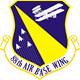 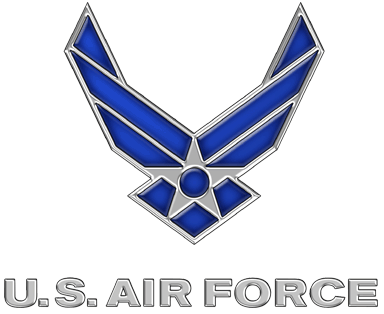 _________________ Aim High … Fly – Fight – Win!    _________________
The type of the position will determine the clearance level and the type of investigation that is required for the position based on the responsibilities and duties.  The type of clearance required can be found on the Job Announcement. Once a job candidate receives a conditional offer of employment, the candidate will receive documentation required to initiate the investigative process.
Process
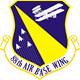 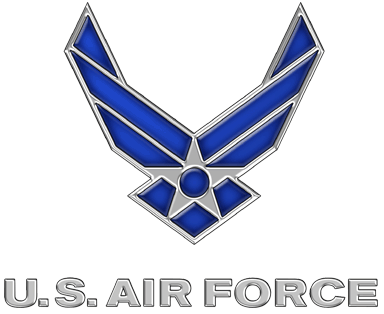 _________________ Aim High … Fly – Fight – Win!    _________________
A security clearance is a tiered status.

T1 - Confidential clearance: This type of security clearance is the least restrictive. It provides access to information that can cause damage to national security if it is disclosed without authorization. 

T3 - Secret clearance: Provides access to information that can cause serious damage to national security if disclosed without authorization. 

T5 - Top secret clearance: This type of security clearance is most restrictive and provides access to information that can cause grave damage to national security if disclosed without authorization. 

T5/SCI - (Sensitive compartmented information) involves intelligence-related methods and sources. This clearance is typically granted only after rigorous SSBI and adjudication processes, and only in compartments with their own specific requirements and clearances
Suitability
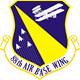 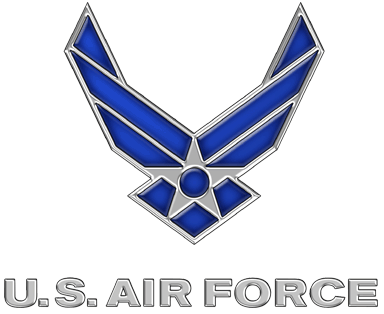 _________________ Aim High … Fly – Fight – Win!    _________________
All Candidates will go through the suitability process.

Suitability - Refers to a person’s identifiable character traits and/or conduct that may have an impact on the integrity or efficiency of the service.

Suitability Determination – A decision that a person is suitable or is not suitable for employment in a covered position within the Department of Defense.
As such, a determination based upon a person’s character and conduct is necessary for an individual to perform work for or on behalf of the government.

Suitability determinations are based on a review of applicant documents

OF 306 - Declaration for Federal Employment
SF 86 - Questionnaire for National Security Positions
Fingerprints

**HONESTY**
Suitability Guidelines
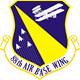 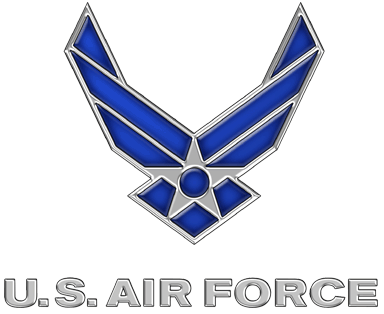 _________________ Aim High … Fly – Fight – Win!    _________________
Misconduct/Negligence in Employment
Criminal/Dishonest Conduct
Material, intentional false statement, or deception or fraud in examination or appointment
Refusal to furnish testimony 
Alcohol abuse, without evidence of substantial rehabilitation
Illegal use of narcotics
Knowing and willful engagement in acts or activities designed to overthrow the U.S. Government by force
Any statutory or regulatory bar which prevents the lawful employment of the person involved in the position in question
**HONESTY**
Suitability Factors
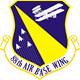 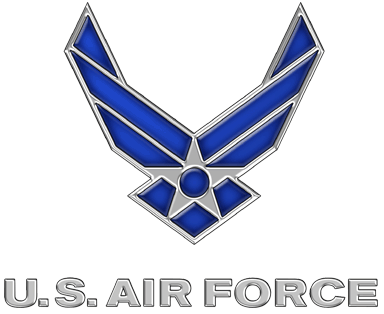 _________________ Aim High … Fly – Fight – Win!    _________________
Nature of the position 
Nature and seriousness of conduct
Circumstances surrounding the conduct
Recency of the conduct
Age of the person involved at the time of the conduct
Contributing societal conditions
Absence or presence of rehabilitation or efforts toward rehabilitation
Other relevant information
SF 86 - Questionnaire for National Security Positions
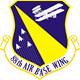 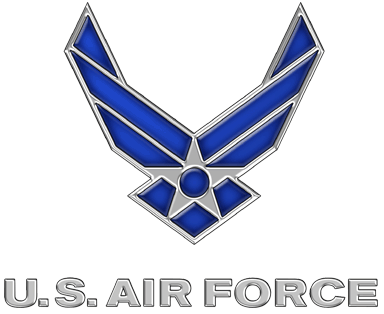 _________________ Aim High … Fly – Fight – Win!    _________________
The Standard Form 86, “Questionnaire for National Security Positions” is intended specifically for use in requesting investigations for persons seeking to occupy positions designated as National Security “Sensitive.” 

The SF 86 is a permanent document that may be used as the basis for future investigations, eligibility determinations for access to classified information or to hold a sensitive position, suitability or fitness for Federal employment, fitness for contract employment, or eligibility for physical and logical access to federally controlled facilities or information systems. Your responses to this form may be compared with your responses to previous SF 86 questionnaires.


**HONESTY**
SF 86 - Questionnaire for National Security Positions
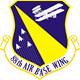 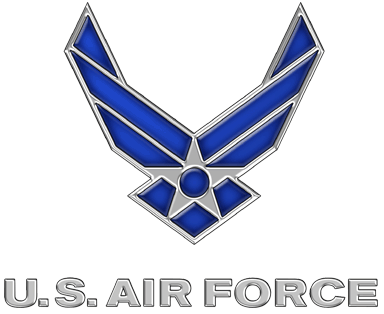 _________________ Aim High … Fly – Fight – Win!    _________________
The scope and type of background investigation varies depending on the duties and access requirements for the position, as does the amount of time it takes to be completed.
SF 86 Preparation
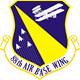 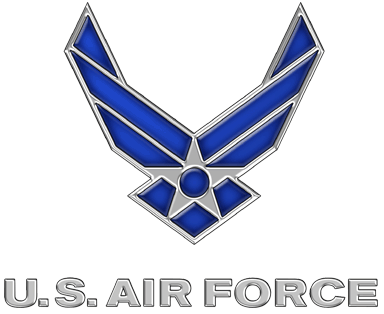 _________________ Aim High … Fly – Fight – Win!    _________________
Questionnaire an extensive and most often, invasive process. It will  be extremely helpful to be prepared and have documents ready when needed to provide information.

Documents needed:
Proof of citizenship status for yourself and your immediate family, spouse or cohabitant, if applicable, such as: 
U.S. Passport  
Consular Report of Birth Abroad (FS240)

Or proof of Legal Status within the U.S., please include expiration date of these documents.
Permanent Resident Card (Green Card I-551)
Employment Authorization Card (EAD Card I-766)
U.S. Visa
I-94

Employment history
Current and previous work location addresses
Supervisor names, addresses, and contact information
SF 86 Preparation continued…
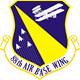 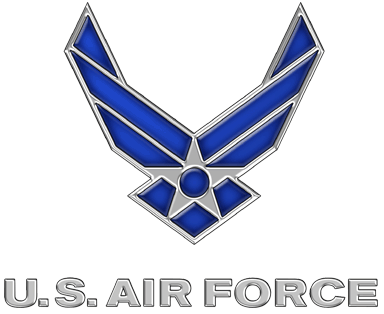 _________________ Aim High … Fly – Fight – Win!    _________________
Personal residence(s)
Name, address, and phone number of a person who knew you at each address.
Note: All contact information must include a physical address. PO Boxes are unacceptable. APO/FPO is allowed. For assistance in locating address information refer to: http://maps.google.com

Three personal references

Educational Institutions
Dates of Attendance
Address
If attendance was within the last 3 years, you will need a name address and contact information for a person who knew you at the school

Relatives’ citizenship information (see above for list of applicable documents), aliases, employers, and foreign activities

Selective Service ID number, if applicable. If you need your Service Number call 1-847-688-6888 or visit http://www.sss.gov to obtain it
SF 86 Rejections
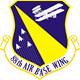 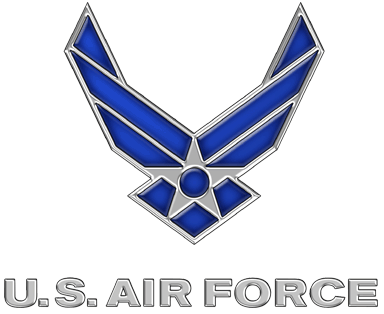 _________________ Aim High … Fly – Fight – Win!    _________________
Applications may be rejected bac to applicant if information is incomplete or if there are errors.
Notable errors include

Incomplete information for employment history
Gaps in dates for residence, employment, and education
“People Who Know You Well” who are listed ANYWHERE else on the form
Incomplete contact information for references in sections:
	“Where You Have Lived”
	“Where You Went To School”
	“People Who Know You Well”
Full name for supervisor Must be listed
Failure to provide spouse or co-habitant SSN
All relatives Must be listed
Rejections continued …
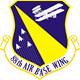 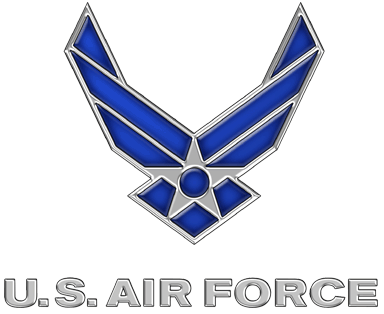 _________________ Aim High … Fly – Fight – Win!    _________________
The optional comment is your friend

Explaining estranged family members
Explaining unique circumstances
Articulating that all efforts were taken to obtain information but proved unsuccessful
eQIP Tips
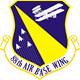 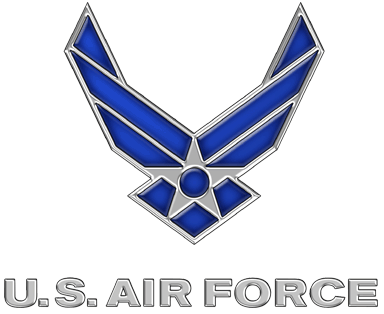 _________________ Aim High … Fly – Fight – Win!    _________________
Listed below are tips for finding information to assist in filling out your questionnaire in eQIP

Contact reference/relative to obtain information
Use other Other Sources:
Internet
Social Media (Facebook…etc)
Address information - http://maps.google.com/ 
Zip code lookup - http://zip4.usps.com/zip4/welcome.jsp 
Area code- http://www.nanpa.com/area_code_maps/ac_map_static.html 
Selective Service information - http://www.sss.gov
NOTES
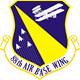 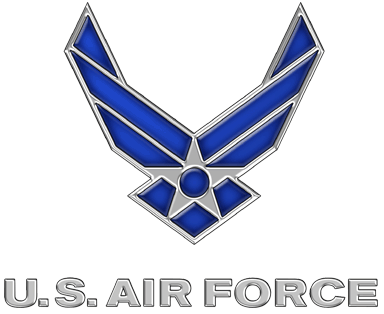 _________________ Aim High … Fly – Fight – Win!    _________________
Filling out all the required documentation may seem like it’s a daunting task and can become frustrating.  Please read the instructions thoroughly.

If you have questions, do not hesitate to contact your security specialist and ask any questions.

Remember, Honesty will prevent having potential future issues.
QUESTIONS
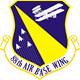 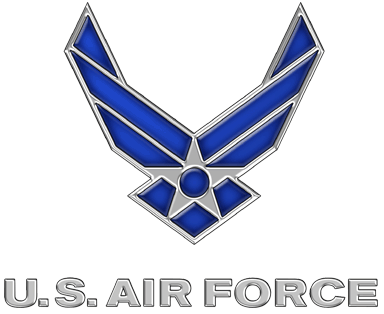 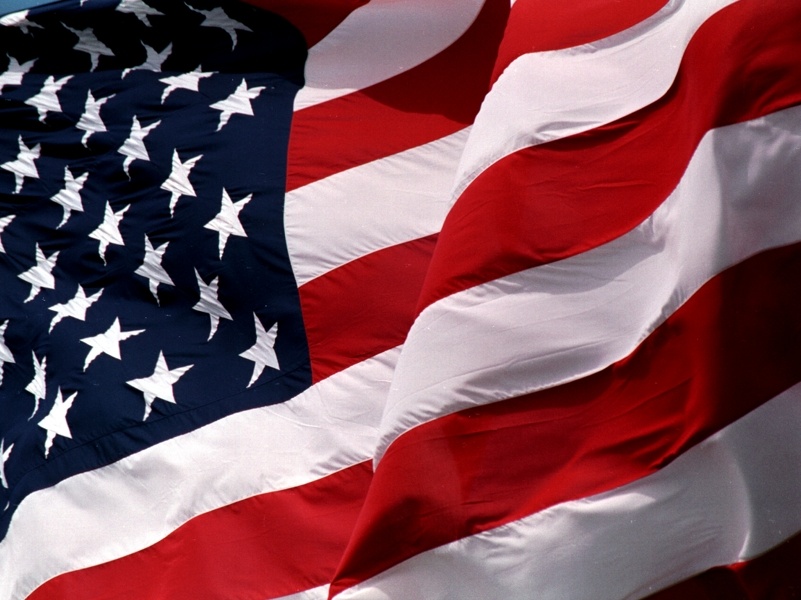